Why Teach Science Using an Inquiry Approach?
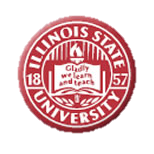 Dr. Carl J. Wenning
Physics Department
Illinois State University
Normal, Illinois USA
Inquiry Teaching
“Science teaching has suffered because science has been so frequently presented just as so much ready-made knowledge, so much subject matter of fact and law, rather than as the effective method of inquiry into any subject matter.”
John Dewy, 1910
Traditional Teaching(Expository – Teaching by Telling)
Arguments in favor:
Faster
Easier
Arguments in opposition:
Teacher seen as an authority figure
Treats subject matter and methods separately
Problem solving alone is too simplistic a view of science
Rarely allows for understanding of the nature of science
Inquiry Teaching
Gets students to do science by following steps inherent in the scientific process
Observing
Defining a problem
Hypothesizing and predicting
Identifying and controlling variables
Collecting and interpreting data
Drawing conclusions
Strengthens higher-order level thinking skills
Inquiry students outperform expository students in tests of higher level thinking (Lott, 1983)
Inquiry students, though covering less subject matter, perform equally well when low-level cognitive processes are assessed  (Lott, 1983)
Traditional vs. Inquiry
Traditional practices:
Emphasizes knowledge of facts, laws, and theories
Utilizes labs as verification exercises
Emphasizes application of knowledge
Inquiry practices:
Emphasizes the understanding of the nature of science
Integrates labs into course discussion (contextual learning)
Emphasizes higher level cognitive skills
Which would you see as being better for preparing the next generation of citizens?
Role of the Inquiry Teacher
Encourages thinking, questioning, and discussion
Encourages debate/discussion
Provides a variety of levels and paths for investigation
Works as a fellow investigator
Avoids appeals to authority
Maintains an atmosphere conductive to inquiry
Places emphasis on “How do I know the material of this course?” rather than “What must I know in this course?”
Role of the Inquiry Student
Makes observations, collects and interprets data
Formulates hypotheses, creates and conducts experiments
Works out relationships of cause and effect
Relates independent and dependent variables
Uses reasoning ability
Draws conclusions on the basis of data
Defends conclusions on the basis of data
Effective Inquiry Environments
The learner-centered classroom
Focus on students learning rather than teacher teaching
The knowledge-centered classroom
Student learning is based on evidence
The assessment-centered classroom
Student thinking is made “visible”
The community-centered classroom
Students work cooperatively to find answers to questions
Perceived Problems with Inquiry Teaching
Time and energy
Too slow
Reading to difficult
Risk too high
Tracking
Student immaturity
Teaching habits
Sequential text
Discomfort
Too expensive
Costenson, K. & Lawson, A.E. (1986). Why isn’t inquiry used in more classrooms? American Biology Teacher, 48(3), 150-158.
Research based claim 1: *
Understanding science is more than just knowing the facts.
A framework for teaching the nature of science. Journal of Physics Teacher Education Online, 3(3), March 2006, pp. 3-10.
Assessing nature-of-science literacy as one component of scientific literacy. Journal of Physics Teacher Education Online, 3(4), Summer 2006, pp. 3-14. 
Scientific epistemology: How scientists know what they know. Journal of Physics Teacher Education Online, 5(2), Autumn 2009, pp 3-16.
* Claims based on Inquiry & the National Science Education Standards
Research-based claim 2:
Students build new knowledge and understanding on what they already know and believe.
Dealing more effectively with alternative conceptions in science. Journal of Physics Teacher Education Online, 5(1), Summer 2008, pp 11-19.
Research-based claim 3:
Students formulate new knowledge by modifying and refining their current concepts and by adding new concepts to what they already know.
Dealing more effectively with alternative conceptions in science. Journal of Physics Teacher Education Online, 5(1), Summer 2008, pp 11-19.
Research-based claim 4:
Learning is mediated by the social environment in which learners interact.
Engaging students in conducting Socratic dialogues: Suggestions for science teachers. Journal of Physics Teacher Education Online, 4(1), Autumn 2006, pp. 10-13. (with Thomas W. Holbrook and James Stankevitz).
Whiteboarding and Socratic dialogues: Questions and answers. Journal of Physics Teacher Education Online, 3(1), September 2005, pp. 3-10.
Research-based claim 5:
Effective learning requires that students take control of their own learning.
Experimental inquiry in introductory physics courses. Journal of Physics Teacher Education Online, 6(2), Summer 2011, 2-8.
Research-based claim 6:
The ability to apply knowledge to novel situations, that is, transfer of learning, is affected by the degree to which students learn with understanding.
For primary research findings about all these claims, see Making the Case for Inquiry (Chapter 6)  in the book Inquiry and the National Science Education Standards: A guide for Teaching and Learning, Center for Science, Mathematics, and Engineering Education (2000).
Secondary Sources
Project 2061: Science for All Americans
National Science Education Standards
Inquiry and the National Science Education Standards
How People Learn: Brain, Mind, Experience, and School
How Students Learn: History, Mathematics, and Science in the Classroom